ShqipëriaVlerësimi i Nevojave Pas- Fatkeqësisë
Prezantimi i Rezultateve
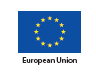 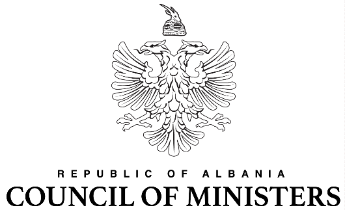 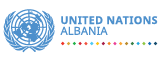 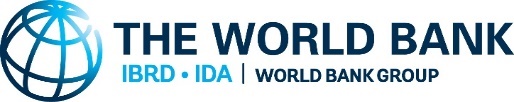 Tirana, February 2020
Konteksti: Tërmeti i Nëntor 2019
Në 26 Nëntor 2019 një tërmet me magnitudë 6.3 Richter në thellësi 38 km, goditi vendin. Epiqendra e tij ishte 22 km nga Durrësi dhe 30 km nga Tirana.
202,291 persona u prekën në vend: 47,263 në mënyrë direkte dhe 155,029 në mënyrë indirekte
51 humbje jete
17,000 persona të zhvendosur

11 Bashki në Gjendje të Fatkeqësisë Natyrore (VKM nr. 750 of 27.12.2019, i ndryshuar)
Përfshirë edhe 2 bashkitë më të populluara, urbanizuara dhe zhvilluara (Tirana dhe Durrësi). Bashkitë më të prekura ishin: Shijak, Durrës, Krujë, Tirana, Kamëz, Kavajë, Kurbin and Lezhë.

Reagimi i menjëhershëm: 
Qeveria: Zjarrfikës, mbrojtja civile, urgjenca mjekësore, Forcat e Armatosura dhe Rezervat e Shtetit (7600 persona)
Ndërkombëtarë: 541 personel të mbrotjes civile nga 12 shtete të BE dhe 304 personel të mbrojtjes civile nga 8 shtete të tjera.
2
Mjedisi i Vlerësimit pas Fatkeqësisë
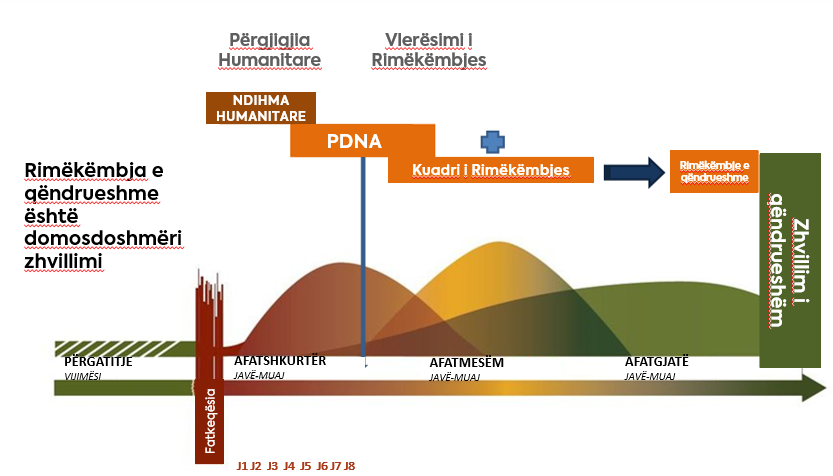 3
[Speaker Notes: Talking points: Clarify the folloëing: 
This is an approximate timeframe.  There ëill be contextual variations. There are multiple assessments by different actors, at different levels and ëith different foci. 
PDNA’s focus is on identifying recovery needs and not to replace humanitarian assessments. 
UNDP plays a role in informing assessments like UNDAC and MIRA. 
UNDP uses findings of those assessments as secondary data sources for PDNA 

Also clarify that in case of small scale disasters or extensive disasters there may not be large scale humanitarian and recovery assessments like UNDAC, MIRA and PDNA. In many cases governments do not call for such assessments. In such a context UNDP offers support to the government for a PDNA inspired assessment and or UNDP conducts its oën assessment using its partners and field based staff. They use the findings to inform their recovery planning process.]
Procesi i punës për hartimin e PDNA Albania 2019
Komiteti Ndërministror i Emergjencave Civile
Ekipi i PDNA Albania
Shtabet Rajonale të Emergjencave
Ekipi Koordinues në Nivel të Lartë
Durrës
Sektori i
Infrastrukturës
Sektori i Strehimit
Sektori i Arsimit
Sektori i 
Shëndetësisë
Sektori 
Makroekonomik
Sektori i Prodhimit
Sektori i Mbrojtjes
Civile
Sektori  Mbrojtjes 
Sociale
Sekretariati i PDNA
Qeveria
MFE
Lezhë
MB
MSHMS
Productive Sector
MASR
MFE
MFE
MIE
MSHMS
BE
Tiranë
MTM
OKB
PNUD
BB
MMM
4
Instrumentet e përdorura për mbledhjen e të dhënave
Akt Konstatimi për vlerësimin e shkallës së dëmtimit të godinave: sistem ad-hoc i ngritur duke përfshirë 3 baza të dhënash: a) Sistemi Kombëtar i Adresave (Adresari), b) Sistemi i faturimit i OSHEE, dhe c) Ortofoto; 
Vrojtimi i Bizneseve mbi asetet, stokun dhe xhiro si pasojë e tërmetit, kryer nga INSTAT;
Vrojtimi mbi Dëmtimet në Familje si Pasojë e Tërmetit në 3 qarqe,  kryer nga INSTAT dhe PNUD;
Vrojtimi i hoteleve për personat e strehuar në hotele, kryer nga PNUD 
Vrojtimi i familjeve për familjet e strehuara në tenda, kryer nga PNUD 
Të dhënat fillestare (baseline) të marra nga INSTAT, DPT, BSH dhe Ministritë e Linjës.
5
Përmbledhje e pasojave të fatkeqësisë
në milion Euro
Dëmet   
86%
Humbjet  14%
6
[Speaker Notes: Ratio of the Gjithsej amount]
Efektet sipas sektorëve
7
Efektet sipas sektorëve dhe bashkive
8
Efektet sipas bashkive, në milion EUR
9
Asetet fizike sipas sektorëve dhe bashkive
Gjithashtu, janë dëmtuar 111 monumente kulture
10
Efektet në PBB
Tërmeti është vlerësuar të ketë ndikuar në nivelin 6.4% të Produktit të Brendshëm Bruto (PBB) në dëme dhe 1.1% të PBB në humbje.

Ekonomia e Shqipërisë është projektuar të rritet me 2.4% në 2019 dhe 3.2% në 2020 krahasuar me rritjen e parashikuar para tërmetit, respektivisht në nivelin 2.9% dhe 3.5%.
11
Efekte të tjera
86% e efekteve (dëme dhe humbje) janë private dhe 14% publike.
12
Nevojat për rimëkëmbje sipas sektorëve
13
Nevojat e rimëkëmbjes, % sipas  sektorëve
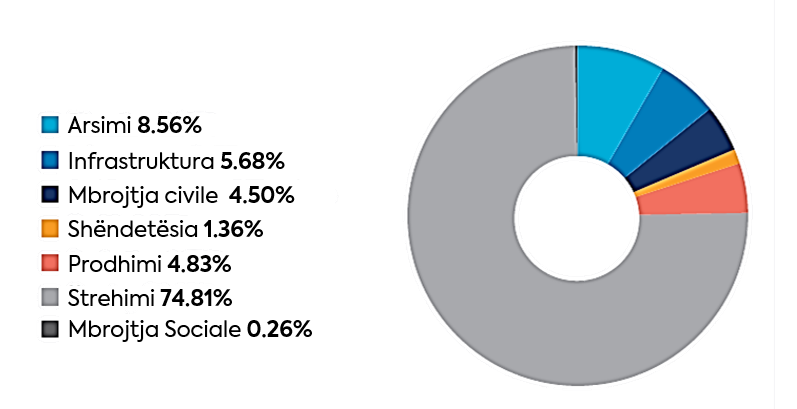 14
Parimet udhëheqëse për rimëkëmbjen
Kuadri i rimëkëmbjes me qasjen: individi në qendër dhe “BBB” (Build Back Better)
BBB:
Të sigurohet rindërtim miqësor me mjedisin
Eficencë energjie
Vendndodhje të sigurta dhe të aksesueshme

Individi në qendër:
Përfshirja sociale 
Pjesëmarrja e komunitetit - “rindërtim i orientuar nga pronari”
Barazia gjinore
15
Mbrojtja Civile: në qendër të Planit të Rimëkëmbjes
Qeverisje e qëndrueshme: përmirësimi i politikave dhe kapaciteteve institucionale në menaxhimin e rrezikut në të gjitha nivelet.

Planifikim i qëndrueshëm: nevojitet përshtatja e kodeve bashkëkohore të ndërtimit anti-sizmike

Rimëkëmbja e Mbrojtjes Civile duhet të përfshijë: Subsidaritetin, Koordinimin, barazinë gjinore dhe parandalimin e çdo forme të diskriminimit.
16
Akt Konstatimi dhe Sistemi TI
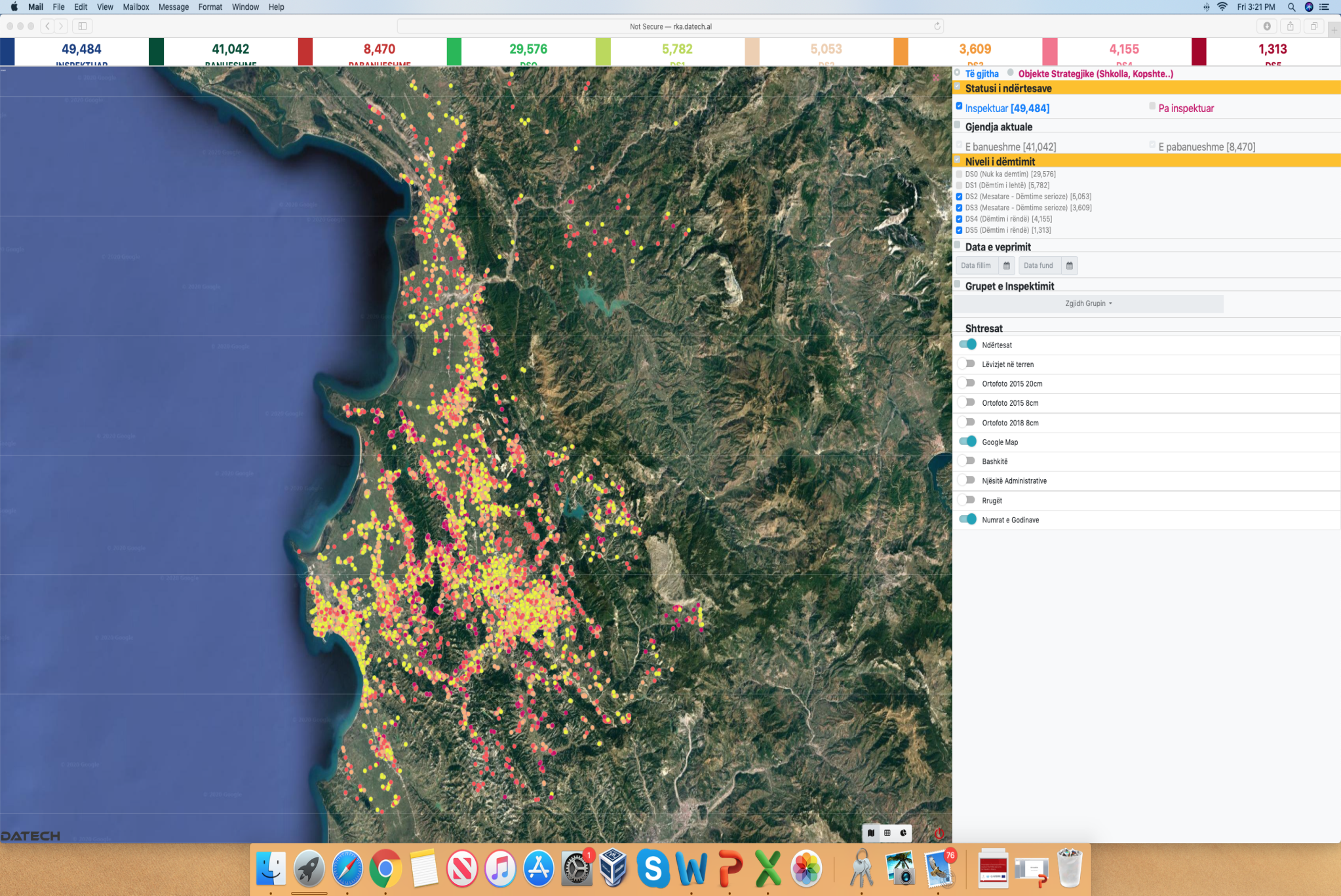 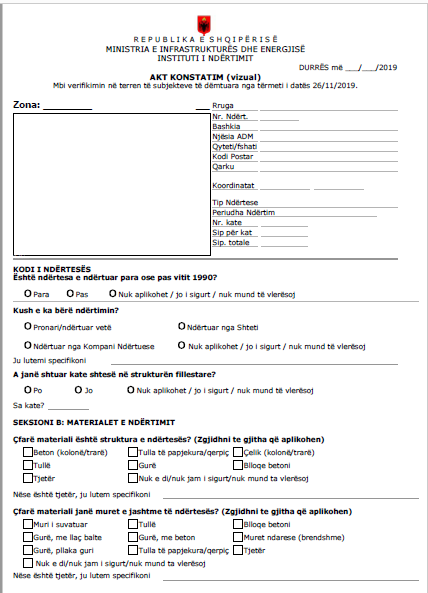 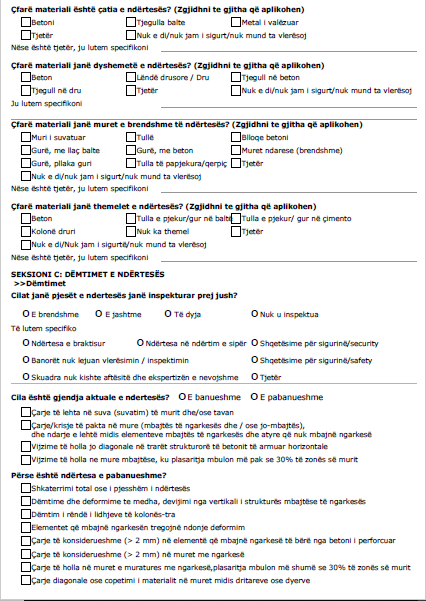 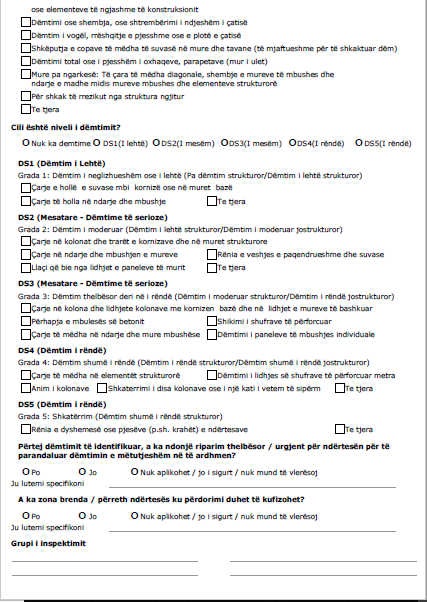 17
FALEMINDERIT!